Christophe LENARTSI
TITULO DO TRABALHO
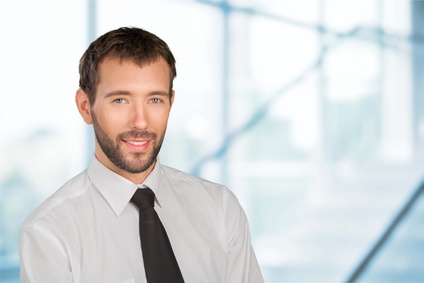 name@mail.com
000 111 333 / 000 222 444
12 Street Name, Lisboa
Linkedin.com/CL
OBJETIVO
FORMAÇAO
Lorem ipsum dolor sit amet, consectetur adipiscing elit. Morbi tristique sapien nec nulla rutrum imperdiet. Nullam faucibus augue id velit luctus maximus. 

Interdum et malesuada fames ac ante ipsum primis in faucibus. Etiam bibendum, ante nec luctus posuere, odio enim semper tortor, id eleifend mi ante vitae ex.
2012 – GRAU - UNIVERSIDADE
Lorem ipsum dolor sit amet, consectetur adipiscing elit.
2012 – GRAU - UNIVERSIDADE
Lorem ipsum dolor sit amet, consectetur adipiscing elit.

2012 – GRAU - UNIVERSIDADE
Lorem ipsum dolor sit amet, consectetur adipiscing elit.
EXPERIÊNCIA PROFISSIONAL
2010 - 2015 | CARGO EXERCIDO | EMPRESA
Lorem ipsum dolor sit amet, consectetur adipiscing elit. Morbi tristique sapien nec nulla rutrum imperdiet. Nullam faucibus augue id velit luctus maximus. Interdum et malesuada fames ac ante ipsum primis in faucibus. Etiam bibendum, ante nec luctus posuere, odio enim semper tortor, id eleifend mi ante vitae ex. 

2010 - 2015 | CARGO EXERCIDO | EMPRESA
Lorem ipsum dolor sit amet, consectetur adipiscing elit. Morbi tristique sapien nec nulla rutrum imperdiet. Nullam faucibus augue id velit luctus maximus. Interdum et malesuada fames ac ante ipsum primis in faucibus. Etiam bibendum, ante nec luctus posuere, odio enim semper tortor, id eleifend mi ante vitae ex. 

2010 - 2015 | CARGO EXERCIDO | EMPRESA
Lorem ipsum dolor sit amet, consectetur adipiscing elit. Morbi tristique sapien nec nulla rutrum imperdiet. Nullam faucibus augue id velit luctus maximus. Interdum et malesuada fames ac ante ipsum primis in faucibus. Etiam bibendum, ante nec luctus posuere, odio enim semper tortor, id eleifend mi ante vitae ex.
IDIOMAS & PERSONALIDADE
QUALIFICAÇÕES
Ms Excel
Ruby On  Rails
PHP/MySQL
Criativo
Líder
Organizado
Photoshop
Google Ads
Ms Word
Inglês
Francês
Italiano